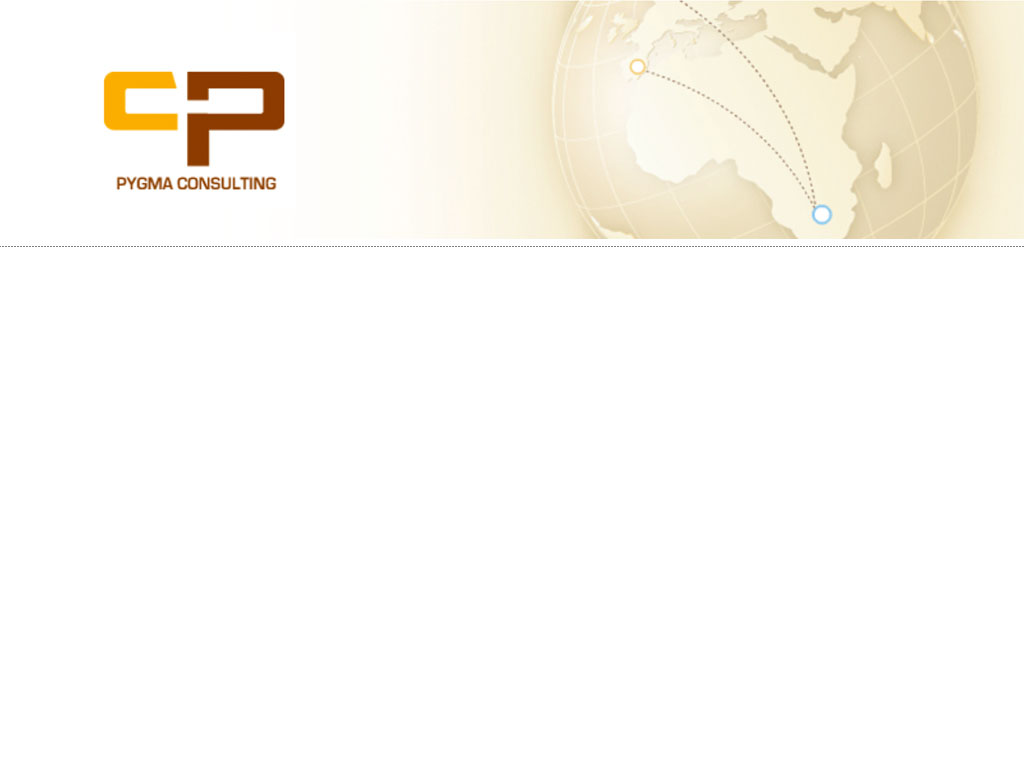 ASEAN-ITU Seminar on ICT Accessibility and 
Assistive Technologies for Equity in Society 
25-26 August 2014
 Bangkok, Thailand

Session 1
Model ICT Accessibility Policy


Mandla Msimang
mmsimang@pygmaconsulting.com
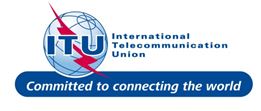 Introduction
Model ICT Accessibility Policy 
Background and Objectives
UN Convention on the Rights of Persons with Disabilities 
Overview
Approach taken

Current Key Issues in ICT Accessibility 

Overview of Modules
ICT Legal, Policy and Regulatory Framework 
Public ICT Access Framework 
Accessibility Policy Framework 
Television Accessibility Policy Framework 
Web Accessibility Policy Framework
Model Policy forromoting ICT Accessibility in Public Procurement
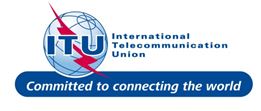 Model ICT Accessibility Policy Background and Objectives
Model Accessibility Policy was developed pursuant to 
UN Convention on the Rights of Persons with Disabilities (successful achievement relies on adoption and early implementation of policies by countries)
ITU and G3ict ICT Accessibility Policy Toolkit www.e-accessibilitytoolkit.org

A resource for ICT policy makers, regulators and other stakehodlers including NGOs, persons with disabilities and parliamentarians

Designed to assist in policy making in public access, mobile communications, TV/video programming, web accessibility and public procurement

Sets out principles for policy formulation and implementation through legilsation, regulations, standards and guidelines.

This tool will be published later this year
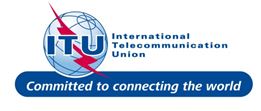 Model ICT Accessibility Policy UN Convention on the Rights of Persons with Disabilities
Article 9 
defines ICT accessibility as an integral part of accessibility rights on par with transportation and the physical environment
requires all content, communication, hardware, software and interfaces to be accessible. 

Article 30 
requires State Parties to “take all appropriate measures to ensure that Persons with Disabilities . . . enjoy access to television programmes [and] films . . . in accessible formats.

Article 2 
defines “communication” in an inclusive manner to include all possible means of communication- “languages, display of text, Braille, tactile communication, large print, accessible multimedia as well as written, audio, plain-language, human-reader and augmentative and alternative modes, means and formats of communication, including accessible information and communications technologies” …which can eliminate barriers for persons with disabilities in enjoying their fundamental freedoms and human rights (Article 3(f)).
4
Model ICT Accessibility Policy Transposing UNCRDP into ICT Policy and Law
States Parties have ICT policies, legislation and regulations 

These key legal instruments must be updated to achieve the goal of promoting ICT accessibility

States Parties Disability laws also have to be updated to promote ICT accessibility

Updating States Parties Public Procurement laws may be one of the most effective ways to ensure the availability of accessible ICTs
Model ICT Accessibility Policy Overview
Module 1  - Model ICT Legal, Policy and Regulatory Framework Module 2 - Model Public ICT Access Framework 
Module 3 - Model Mobile Accessibility Policy Framework 
Module 4 - Model Television Accessibility Policy Framework 
Module 5 - Model  Web Accessibility Policy
Module 6 - Model Policy for promoting ICT Accessibility in Public Procurement
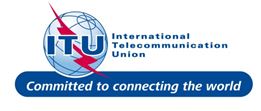 Model ICT Accessibility Policy Approach Taken
Each module is designed and drafted on the basis of a similar approach:
Explains the goals sough to be achieved and an overview of steps to be taken
Provides a generic approach and model text
Includes annotations to 
assist with the understanding of the basis for some proposed clauses (and to link back to the UNCRPD)
Identify areas where country-specific issues must be taken into account (e.g population, literacy, institutional framework)
Includes appendices with supporting tools such as info for reader not familiar with ICT Accessibility  policy, guidleines, checklists, etc
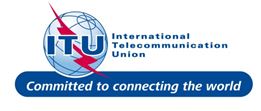 Current Key Issues in Promoting ICT AccessibilityKey Issues (1)
Mainstreaming ICT Accessibility through inclusive language, definitions, and provisions in policies, laws & regulations;

Identifying key steps  to promote ICT Accessibility, such as making accessible devices available, in the case of public and mobile phones and TV sets.  

Awareness raising among key stakeholders – creating awareness about the need to promote ICT Accessibility

Consensus building and inclusive policy-making through encouraging national debate and discourse
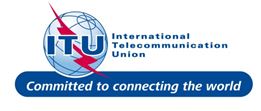 Current Key Issues in Promoting ICT AccessibilityKey Issues (2)
Promoting the setting of clear targets, and periodic monitoring and evaluation  

Encouraging training, capacity building and educational programs  on disability awareness 

Promoting localization, for example of voice recognition and text-to speech interfaces – to ensure local relevance and uptake
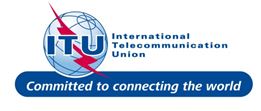 Overview of ModulesLegal, Policy, Regulatory – Content
Review of definitions in existing ICT/electronic comms law
Options for regulation
Public consultation
Universal access and service (“UAS”) framework	
Consumer protection
Emergency services	
Reporting requirements	
Changes to disability legislation/ disability rights law
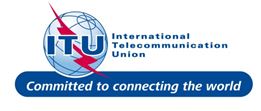 Overview of ModulesLegal, Policy, Regulatory - Context
Options for Regulation – 
License Conditions/ Authorisations
Regulations
Voluntary Measures – self/co -regulation

Definitions – 
Include “persons with disabilities” definition
Include “ICT users” which includes PWD
Add “underserved communities” which include PWD
Expand “universal access” and “universal service” definitions to also include ICT accessibility for persons with disabilities
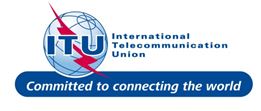 Overview of ModulesMobile Phone Accessibility
Availability
 provide customers a range of accessible products, services and devices meeting the requirements of various types of disabilities

Affordability
offer special and/or discounted rates and plans for users with disabilities – i.e. text only plans for the deaf

Awareness
train staff on accessible products and services
Practical Tools:

Model Mobile Accessibility Policy

Model Code of Conduct (for mobile industry)

Model Regulations 
(for regulators)
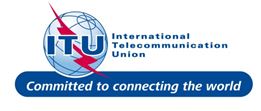 Overview of ModulesTV / Video Programming (1)
Broadcasters to deliver closed captioning/ subtitling

Content creators are responsible for creating the content for these services and delivering the content along with the programming to the broadcaster or AV content provider

Sets targets for number of broadcasts to be made accessible in next three years

Calls for awareness raising to users are aware that accessible broadcasting services exist
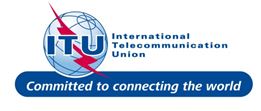 Overview of ModulesTV / Video Programming (2)
Audio Description to be provided in an official language of the country
The language of the AD should be the same as the program audio

Subtitling countries can use audio subtitles

Signing requirements to be developed through open consultation

Electronic Programming Guide (EPG) – e.g. symbols to denote accessibility - subtitling (S), signing (SL) and audio description (AD). 

Consider migration of requirements from analogue to digital environment
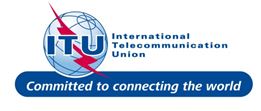 Overview of ModulesTV / Video Programming (3)
Licensed content providers required to develop a Code of Conduct on minimum standards for amount of programming with:
Subtitling
Visual signing
Audio descriptions and audio subtitling
Ability to adjust caption fonts, contrast and colors

Code to set 3, 5 and 10 year targets
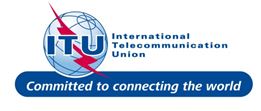 Overview of Modules Public Access - Requirement Checklist
PHYSICAL ENVIRONMENTS AND AWARENESS
Is it easy for public access facility visitors to know what assistive hardware and software is available in the public access facility?
Are parking areas, pathways, entrances to the building wheelchair-accessible and clearly marked?
Are there high-contrast, large-print signs to & throughout the public access facility?
Is at least part of a service counter or desk at a height accessible from a seated position/ accessible to persons in wheelchairs?
Module recognises that public access is provided:

as a licence condition (regulated)

(2)  Via public/ USAF funding, e.g. telecntres (funded)

(3) By SMEs and entrepreneurs, e.g. internet cafes (unregulated)
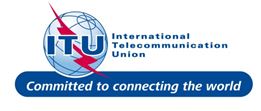 Overview of Modules Public Access - Requirement Checklist
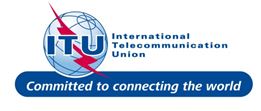 17
Overview of Modules Web Accessibility – Content
Defines how to make web content more accessible to persons with a wide range of disabilities, and to older persons with changing abilities due to ageing 

Based on Web Content Accessibility Guidelines (WCAG 2.0)- (ISO/IEC 40500:2012)

Focus is on public sector websites

Suggestion that industry professional associations issue voluntary codes of conduct reflecting conformance objectives and timelines similar to those for public sector sites
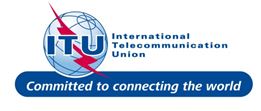 Overview of Modules Web Accessibility Objectives
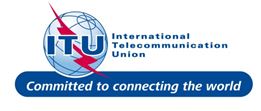 Conclusion
Successful achievement of UNCRPD relies on adoption and early implementation of policies by countries

Model ICT Policy is designed to assist in policy making in public access, mobile communications, TV/video programming, web accessibility and public procurement

Each module is quite detailed and tries to set out key princples and provide tools for regulators, policy makers, and other stakeholders
Important to use appropriate legal, regulatory and policy tools to implement ICT Accessibility commitments and intentions
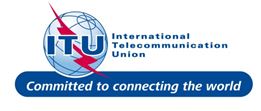 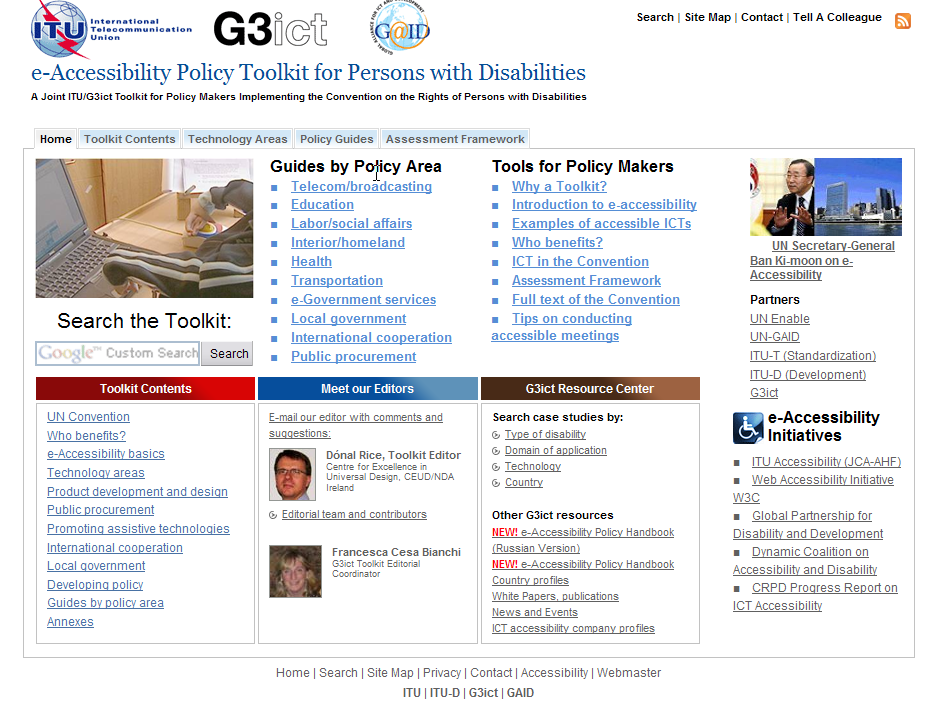 www.e-accessibilitytoolkit.org
21
[Speaker Notes: This includes the ITU-G3ict e-accessibility tool-kit]
Making TV Accessible Report
http://www.itu.int/ITU-D/sis/PwDs/index.phtml
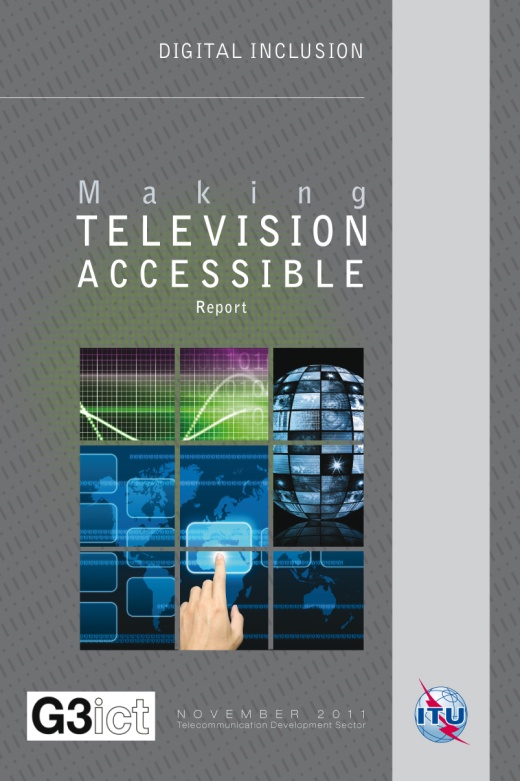 Prepared by Peter Looms, Chairman of ITU-T Focus Group on Audiovisual Media Accessibility
Looks at how TV can be made more accessible
Timely given the transition from analogue to digital TV
22
[Speaker Notes: The Making TV Accessible Report]
Making Mobile Phones and Services Accessible Report
http://www.itu.int/ITU-D/sis/PwDs/index.phtml
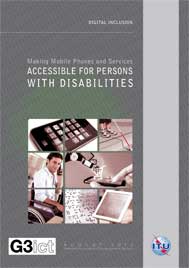 Prepared by a team of experts
Explains in concrete terms, what is meant accessible mobile phones
Developments in accessible mobile apps
Business opportunities and case studies
Policy guidelines
23
[Speaker Notes: And the Making Mobile Phones and Services Accessible Report]
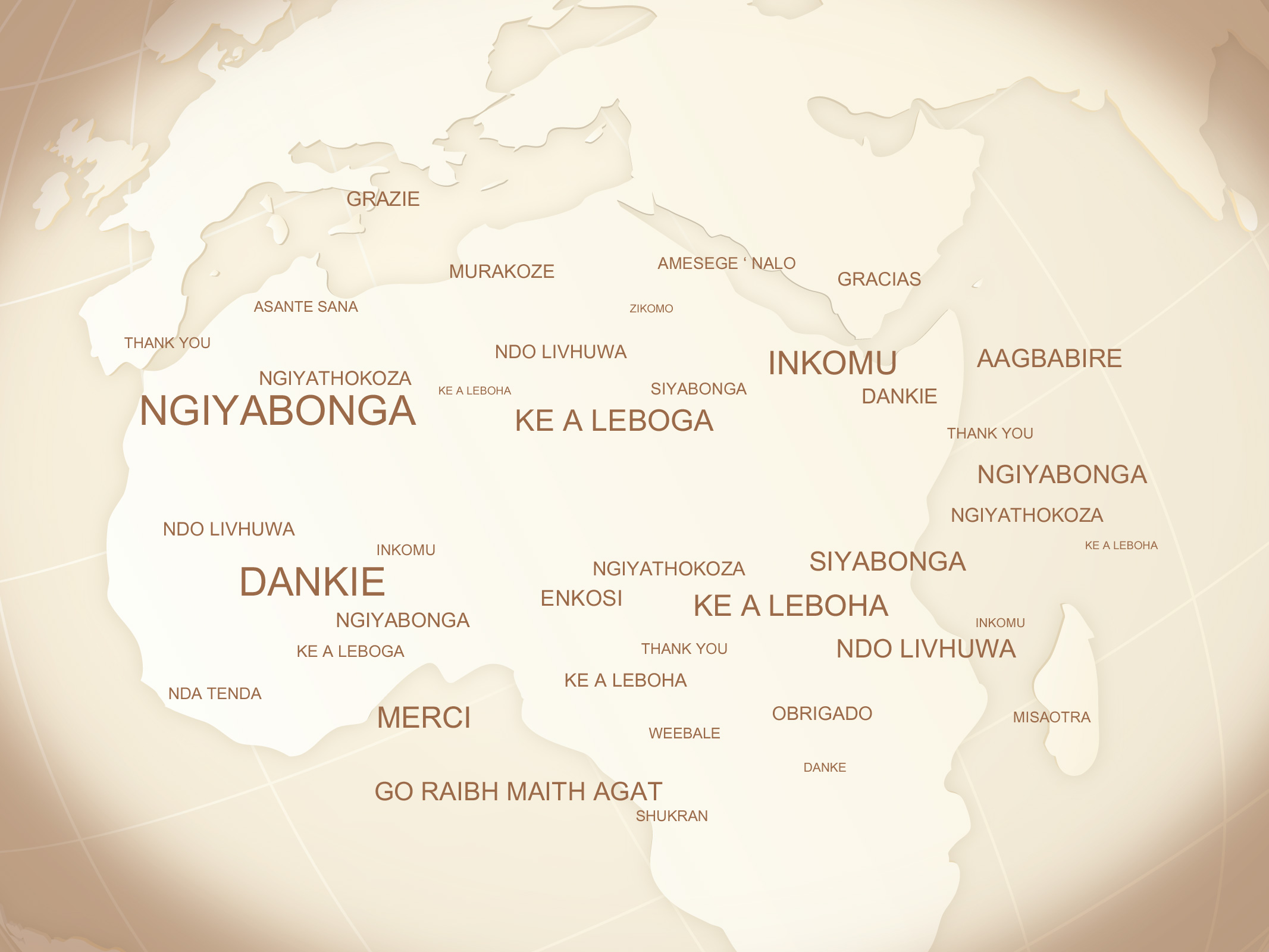 info@pygmaconsulting.com
www.pygmaconsulting.com